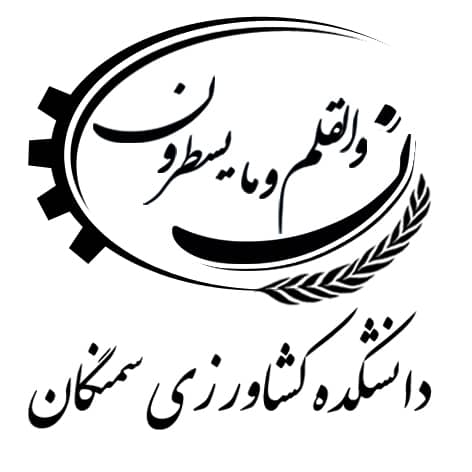 عنوان درس:
ژنتیک 

مدرس: یعقوبی 
نیمسال دوم سال تحصیلی 99-98



جلسه اول
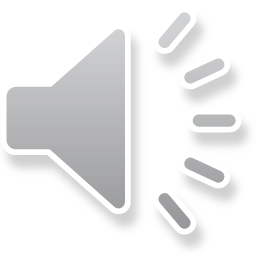 سلول موجودات زنده
سلول واحد ساختاری مشترک در تمام موجودات زنده است. 
انواع سلول: سلول های پروکاریوتی (که دارای هسته و غشای هسته نیستند) که شامل باکتری ها 
سلول های یوکاریوتی: شامل موجودات پرسلولی مانند جانوران- گیاهان- 
یوکاریوت ها تکامل یافته تر از پروکاریوت ها هستند.
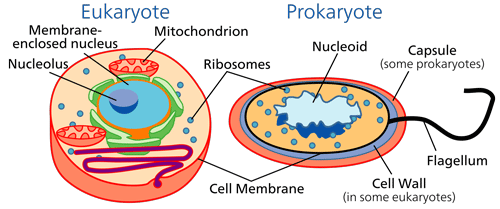 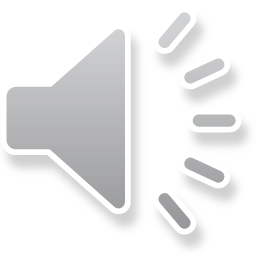 ساختمان سلول گیاهی
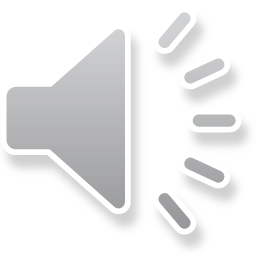 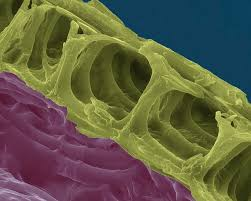 دیواره سلولی 
در پیرامون سلول‌های گیاهی دیواره‌ سلولی وجود دارد که ساختار نسبتا سخت سلولزی داشته و نوعی اسکلت بیرونی را ایجاد می‌کند که به این سلولها شکل هندسی و نسبتا ثابتی می‌دهد. 
دیواره سلولی وجه تمایز بین گیاهان و جانوران است 

ارتباط بین سلول های کنار هم از طریق پلاسمودسمات ها صورت می‌گیرد که شامل حفرات ریزی روی دیواره سلولی می باشند
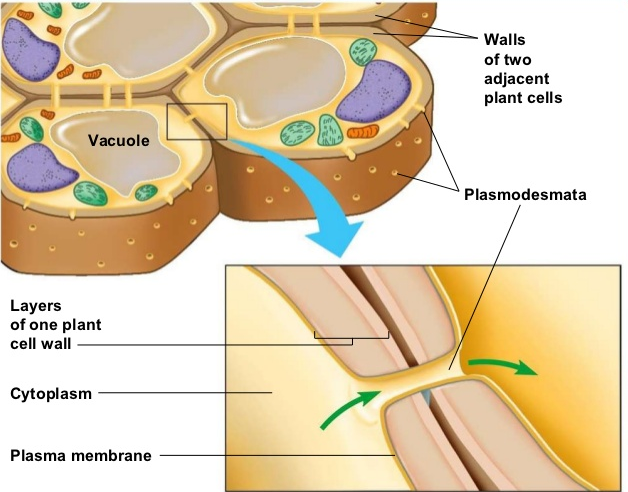 دیواره سلولی
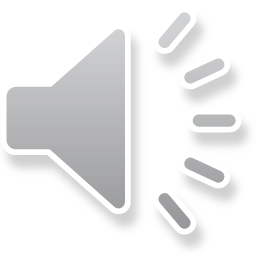 پلاسمودسماتا
غشای  پلاسمایی

غشای  پلاسمایی سلول از یک لایه دو ردیفی از مولکول های فسفولیپید ساخته شده که هر مولکول آن شامل یک سر آب دوست و یک دم آب گریز است. 
دمهای آب گریز به طرف داخل و در مقابل یکدیگر و سرهای آب دوست به طرف خارج قرار گرفته‌اند. 

غشای سیتوپلاسمی خاصیت نفوذ پذیری انتخابی دارد. 
مولکولهای آب و گازها به راحتی عبور می کنند ولی مولکول های بزرگ و یون ها فقط از طریق کانالهای موجود عبور می کنند
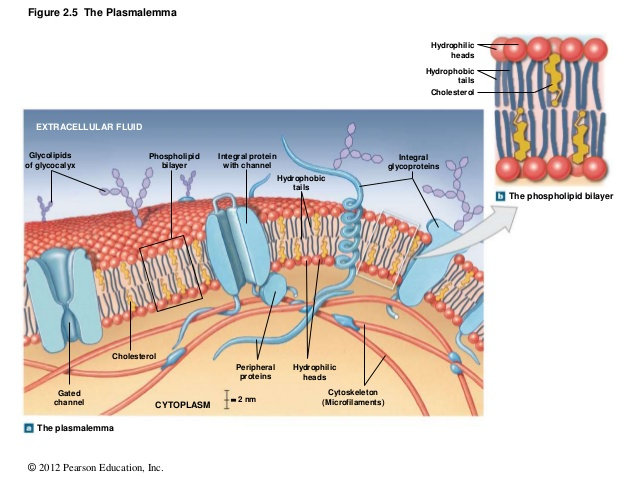 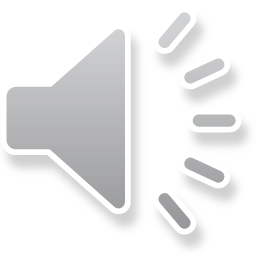 هسته سلول محل ذخیره اطلاعات ژنتیکی موجود زنده است. اطلاعات ژنتیکی در کروموزوم ها که درون هسته سلول قرار دارند وجود دارد.
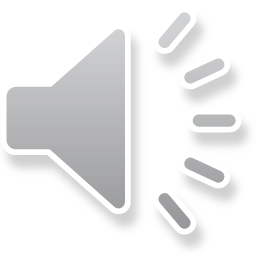 شبکه آندوپلاسمیشبکه آندوپلاسمی متشکل از لوله‌های تو خالی است. در برش به صورت مجاری ظریف غشایی توخالی است و دارای دو بخش است: 1- سطح شبکه آندوپلاسمی خشن دارای ریبوزوم بوده و محل ساخت پروتئین است. 2- شبکه آندوپلاسمی صاف بدون ریبوزوم است و مسئول سنتز چربی و متابولیسم برخی مواد است.
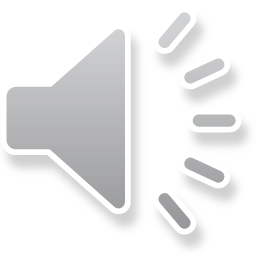 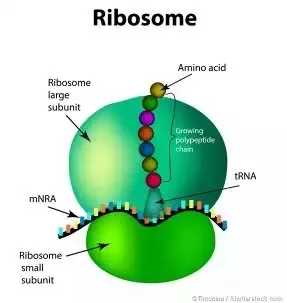 ریبوزومها 

ریبوزومها ذرات کروی کوچکی هستند که به صورت آزاد یا روی شبکه‌ آندوپلاسمی درون سیتوپلاسم دیده می‌شوند. 

نقش اصلی ریبوزوم‌ها جایگاه ساخت پروتئین ها هستند.
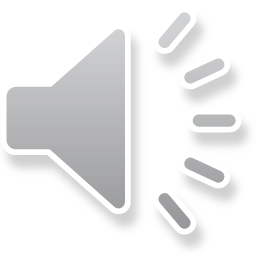